Losses at PS Injection
S.  Aumon, W. Bartmann, H. Bartosik, J. Borburgh, S. Gilardoni, B. Goddard, O. Hans, F. Peters, R. Steerenberg
Contents
Motivations
Losses due to the incoming beam
Possible cures
Turn by turn losses
Aperture Scan
Motivations
Understand losses from the high intensity beams at injection
Radiation protection issue
Important also for the 2 GeV PS upgrade
Losses due to the incoming beam
Injection Septum 42
Injection in the PS
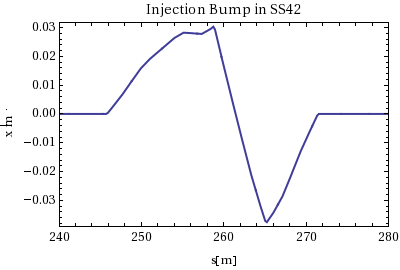 4 bumpers in SS-41-42-43-44
 Kicker at pi/2 in SS45
Bump shape chosen in the past to save a bit of kicker strength
since the angle of the injection line with respect to the closed orbit is important.
Aperture available
eHor(RMS)= 12mm.mmrad
eVer=10mm.mrad
normalised
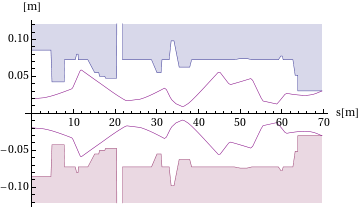 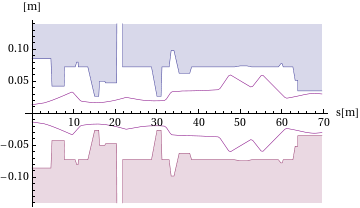 3sigma
Losses due to the incoming beam
3%
1%
ToF  beam full intensity
800e10
eHor(RMS)=12mm.mrad
MD beam
100e10
eHor(RMS)=5mm.mmrad
Losses due to the incoming beam
Injection tuned with respect to the minimization of the losses, injection beam oscillation.
Rende: the beam is put very close to the septum blade to minimize the kicker strength (limitation)
Possible cures
Minimize the beam size at least in the horizontal plane (possibly both)
From existing : QKE quadrupoles+collimation in the line
From existing : triplets of gammajump quadrupoles+collimation in the line
New insertion based on the QKE scheme
One of this solution+2GeV upgrade (2 injection kickers)
Upgrade of the BTP line (Wolfgang Bartmann)
Two new quadrupoles in the BT-BTP line and use of the BTPQNO10 (quad in the wall) allow to gain more flexibility in optics matching to provide small horizontal beam size

Betax=5m and Dx=1.84 m (11% betatron mismatch)
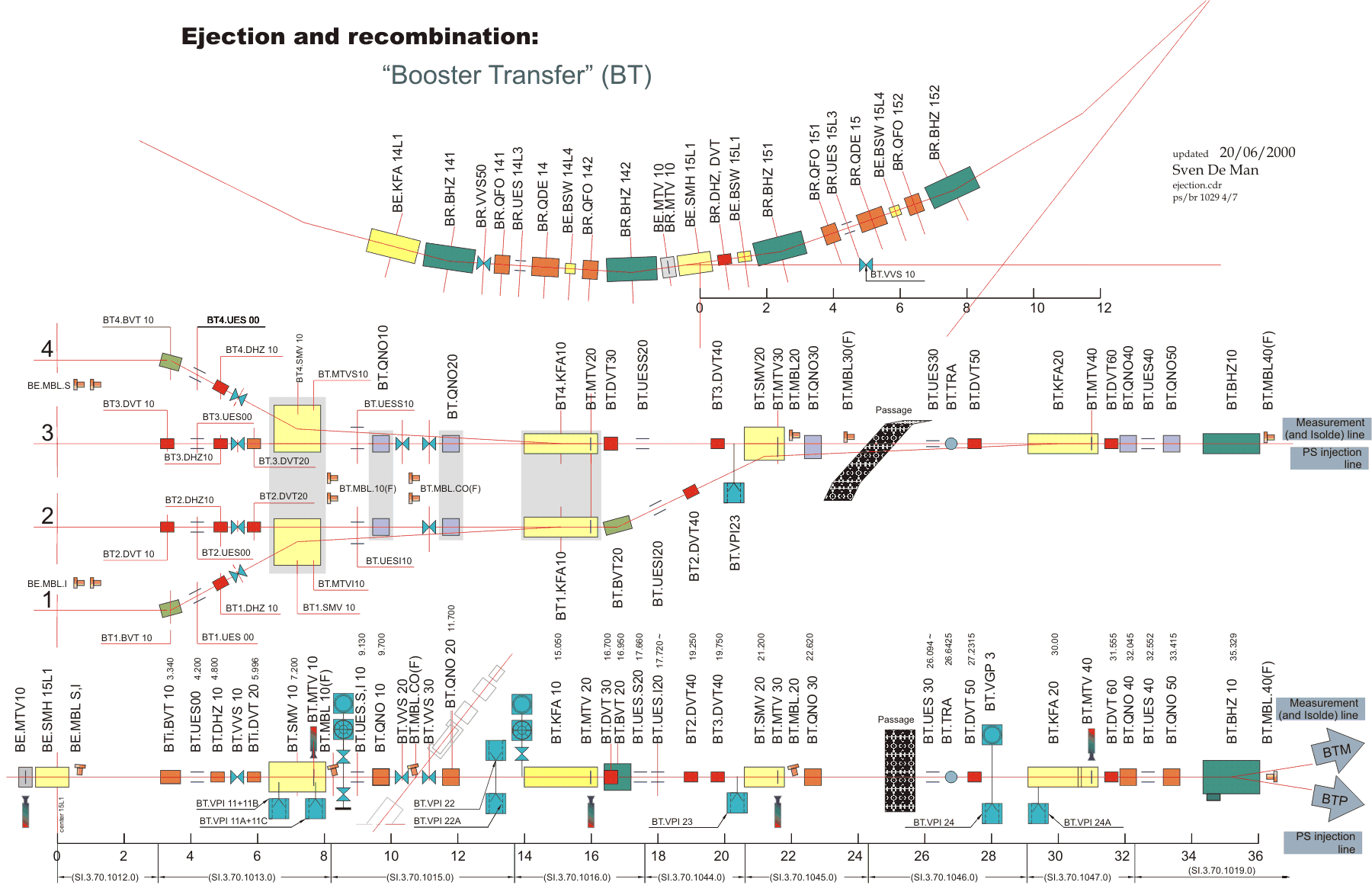 BT line: recombination of the 4 rings from the Booster extraction
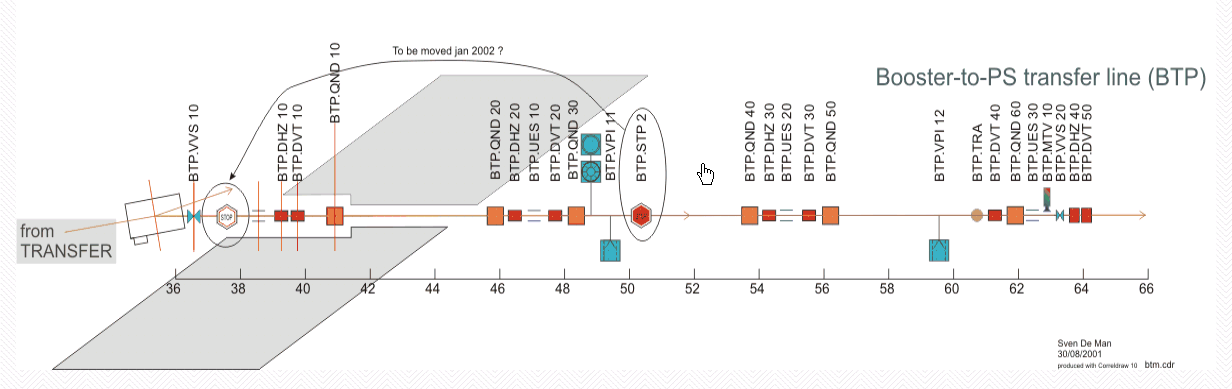 BTP: Booster to PS, after BT line
Courtesy S. De Man
Existing QKE scheme
Existing QKE scheme
Θ~ x/Sqrt(betax42*betax45)
To be checked with W. Bartmann
Vertical Collimator  in the BTBTP line
Existing gamma jump scheme
From M. Martini
Existing triplets gamma jump quadrupoles
Would not reduce the losses in SS43
Other scenario
Same scheme as the QKE but in the injection region
New insertion with new quads etc..
Upgrade @ 2 GeV: natural gain the beam size
For the moment no data about what would be the emittances coming from the Booster (the computations are done with the same emittances as now)
Existing QKE scheme
Injection in the PS
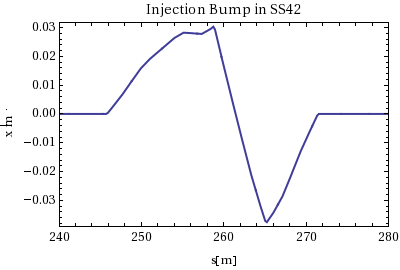 4 bumpers in SS-41-42-43-44
 Kicker at pi/2 in SS45
Bump shape chosen in the past to save a bit of kicker strength
since the angle of the injection line with respect to the closed orbit is important.
Turn by turn losses after injection: CNGS beam
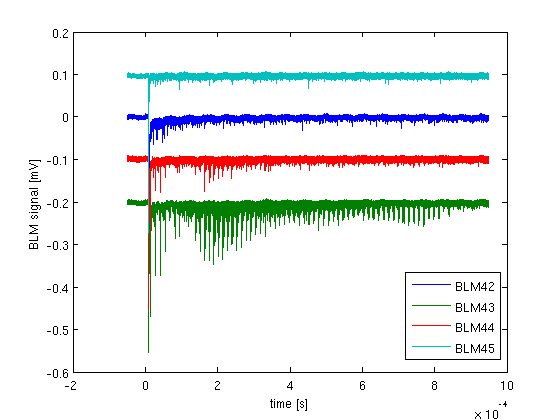 Turn by turn losses after injection: TOF beam
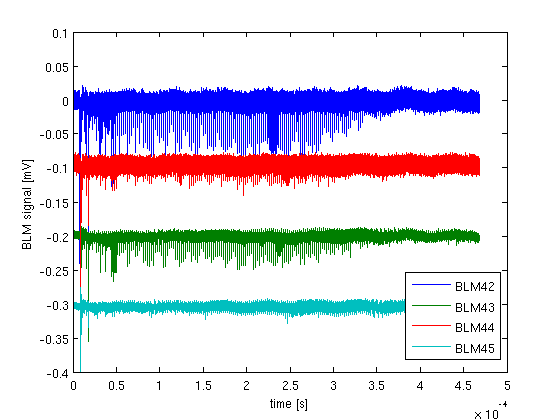 Aperture Scan
Flat bottom magnetic cycle
Small single bunch beam
1.84mm.mrad Hor emittance normalised
Intensity: 70e10 protons
Second injection bump
Variation of the Radial position during the bump
Injection in the PS
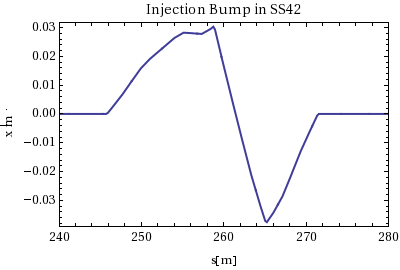 BLM42 signal
8mm
BLM signal (V)
Rpos=15mm
Rpos=20mm
38mm/sigmaRMS=12
time
Space Charge (First try with PTC-Orbit)
ToF beam
 After 20 turns
 PTC-Orbit  simulation
(Thanks a lot to Hannes !!!!!)
- Confirm what Elias said in the past
Turn by turn losses
Studying process which repopulates the tail of the beam 
The main candidate is the space charge which might repopulated the tail turn after turn+ due to synchrotron motion and high chromaticity (xih=-1)
Some particles might also cross resonances
Working point scan on going this week
Thank you for your attention !!
Estimation of the coherent tune shift due to the space charge at injection in the vertical plane
26 GeV/c
1.4 GeV/c
Estimated tune shift due to Space charge with analytical formulas
Total vertical tune shift
Estimation!
ΔQ-Space charge ~ ¼ Total measured ΔQ at injection